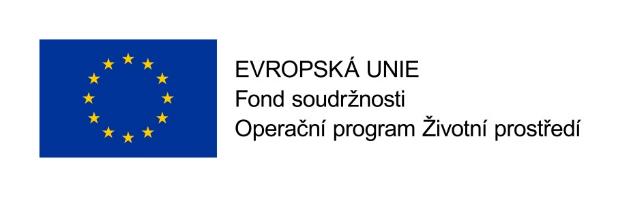 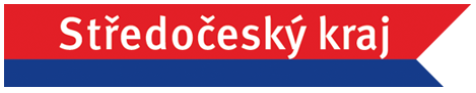 Studie odtokových poměrů 
včetně návrhů možných 
protipovodňových opatření
v povodí vodního toku Berounky
Praha 16.10.2019
Společnost „SHDP + VRV“V
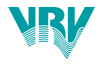 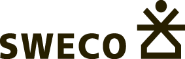 1
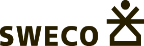 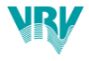 Základní informace o projektu:
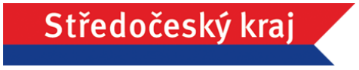 Objednatel studie: 	Středočeský kraj

Zpracovatel studie:  	Společnost „SHDP + VRV“

Zahájení prací na studii: 	04/2018
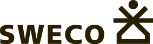 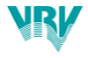 OPŽP – podporované oblasti
Prioritní osa 1 (čistota vody) 
– Zlepšování kvality vod a snižování rizika povodní

Cíl dílčí oblasti 1.4 – podpořit preventivní protipovodňová opatření:
Studie odtokových poměrů včetně návrhů možných protipovodňových opatření v oblastech s potenciálním povodňovým rizikem, jako podklad pro následnou realizaci vybraných protipovodňových opatření včetně přírodě blízkých protipovodňových opatření.
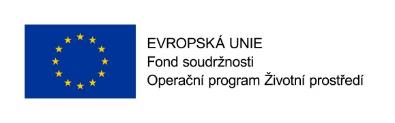 2
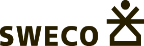 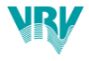 Obsah prezentace :
Etapa C
Dosavadní průběh projednání studie
3
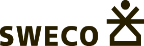 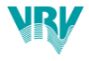 Etapa C - průběh projednání :
Předpokládaný harmonogram projednání
Povodí Vltavy, Lesy ČR, AOPK ČR				- září 
Prezentace dotčeným obcím, projednání			- říjen
Obeslání dotčených vlastníků a uživatelů pozemků		- listopad
Vyhodnocení projednání, odevzdání etapy C		- prosinec
4
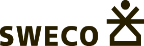 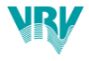 Etapa C - průběh projednání :
Povodí Vltavy s.p.
Prezentace návrhů dne 1.10 za účasti GŘ, ZB, PS Beroun
Doporučení neobesílat vlastníky dotčené návrhem významných VN, které jsou předmětem SO 03 (řešeno jinou formou, např. lokality LAPV)
Aktualizovány podklady k některým lokalitám
Záměr obce Kačice na výsadbu zeleně podél Loděnice
Studie úpravy území (?) na LB Berounky pod Berounem
Dne 7.10 poslána oficiální žádost o vyjádření ke studii
Vzhledem k charakteru vlastníka (správce) pozemků nebude předmětem žádosti výpis konkrétních pozemků
5
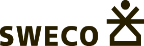 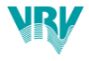 Etapa C - průběh projednání :
Lesy ČR s.p.
Prezentace návrhů dne 4.10 na ST - oblast povodí Berounka
Obeslání některých vybraných „menších“ VN
Předmětem žádosti bude požadavek na vyjádření ke konkrétním pozemkům (pozemky koryto vodního toku / lesní pozemky)
6
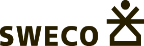 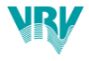 Etapa C - průběh projednání :
KÚ Středočeského kraje
AOPK ČR
dotčená ORP (územní plánování, životní prostředí)
odeslány písemné žádosti na přelomu září/října
7
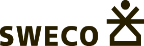 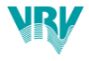 Etapa C - průběh projednání:
Dotčené obce – veřejná projednání po jednotlivých ORP
14.10 ORP Černošice + HMP (19 obcí v Radotíně)
22.10 ORP Příbram (13 obcí v Příbrami)
24.10 ORP Rakovník a Kralovice (15 obcí v Rakovníku)
24.10 ORP Kladno a část Rakovníka (13 obcí v Rakovníku)
25.10 ORP Hořovice (22 obcí v Hořovicích)
31.10 ORP Beroun (16 obcí pod soutokem 
			   s Litavkou v Berouně)
31.10 ORP Beroun (15 obcí nad soutokem 
			   s Litavkou v Berouně)
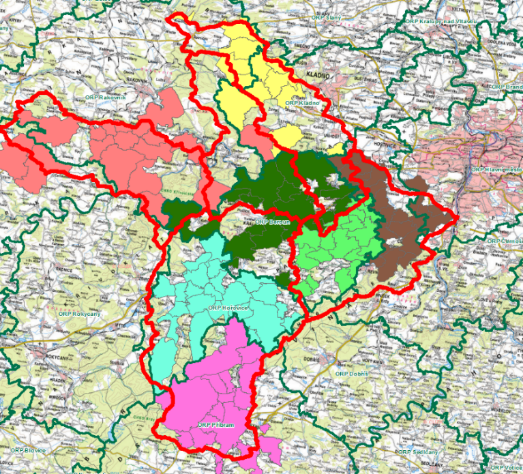 8
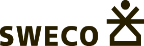 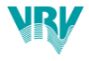 Etapa C - průběh projednání:
Dotčení vlastníci 
mimo území dotčená realizací KPÚ (ukončené před méně než 5-ti lety, probíhající), dalšími SOP nebo dalšími studiemi a dokumentacemi 

Dotčení uživatelé pozemků 
(tam, kde je nově plánován rozliv)
pro VN mimo SO 03
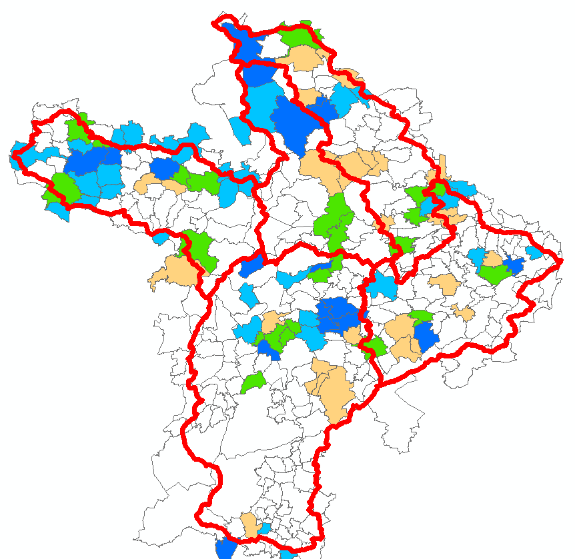 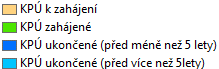 9
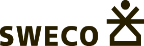 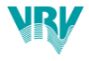 Etapa C - průběh projednání:
Dotčení vlastníci – průvodní dopis žádosti (vzor s SOP Výrovka ?)
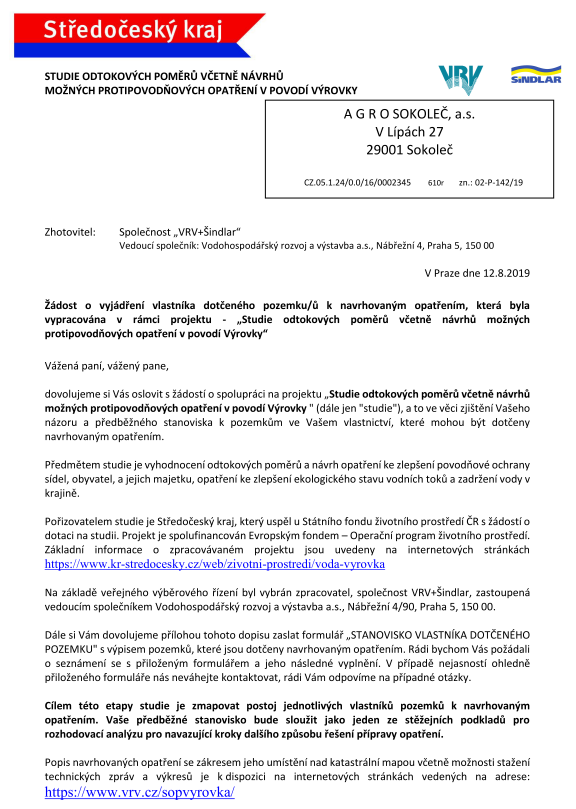 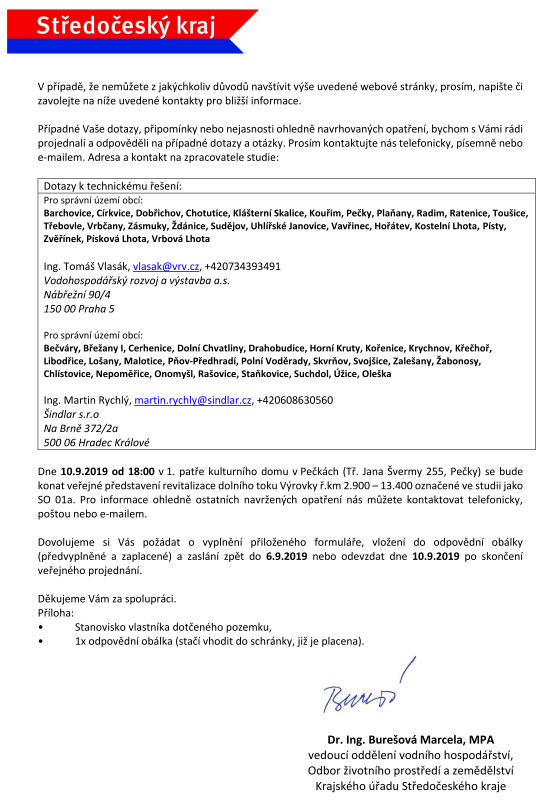 10
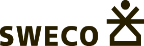 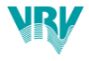 Etapa C - průběh projednání:
Dotčení vlastníci – stanovisko vlastníka (vzor s SOP Výrovka ?)
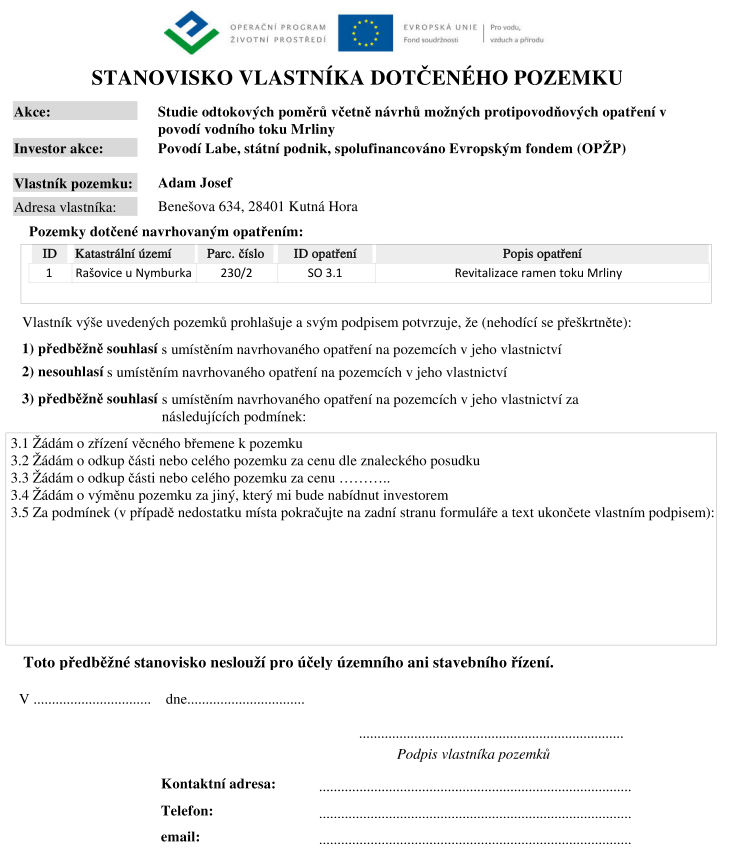 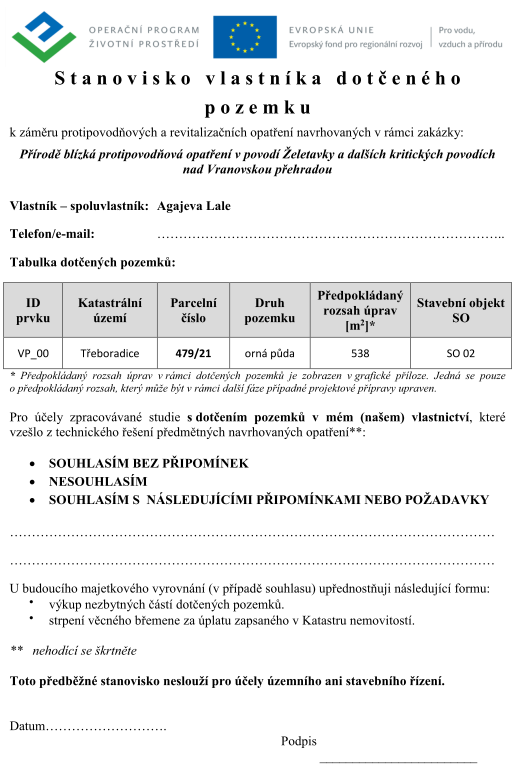 11
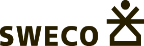 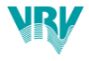 Etapa C - průběh projednání:
Odkaz na webové stránky - stránky zadavatele studie:
https://www.kr-stredocesky.cz/web/zivotni-prostredi/voda-berounka
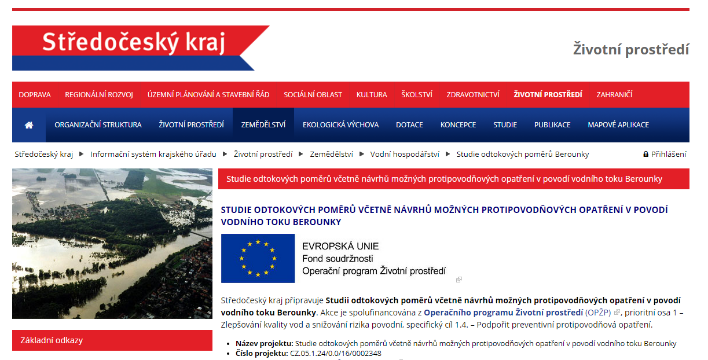 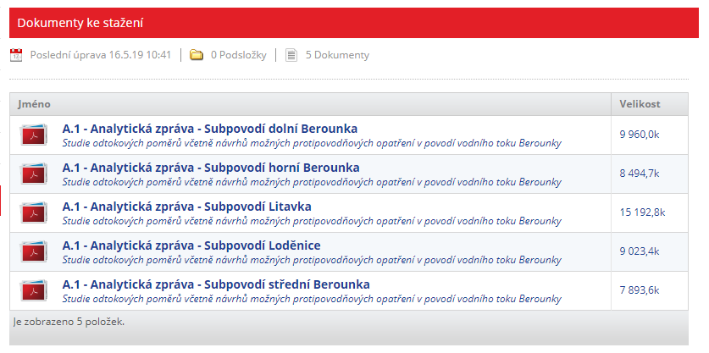 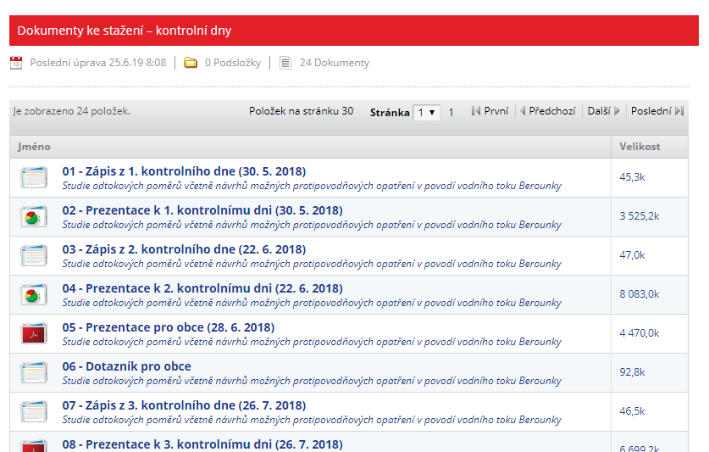 12
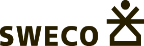 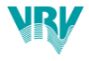 Etapa C - průběh projednání:
Odkaz na webové stránky - stránky zpracovatele studie:
http://213.175.46.5:8080/SOP_BER/
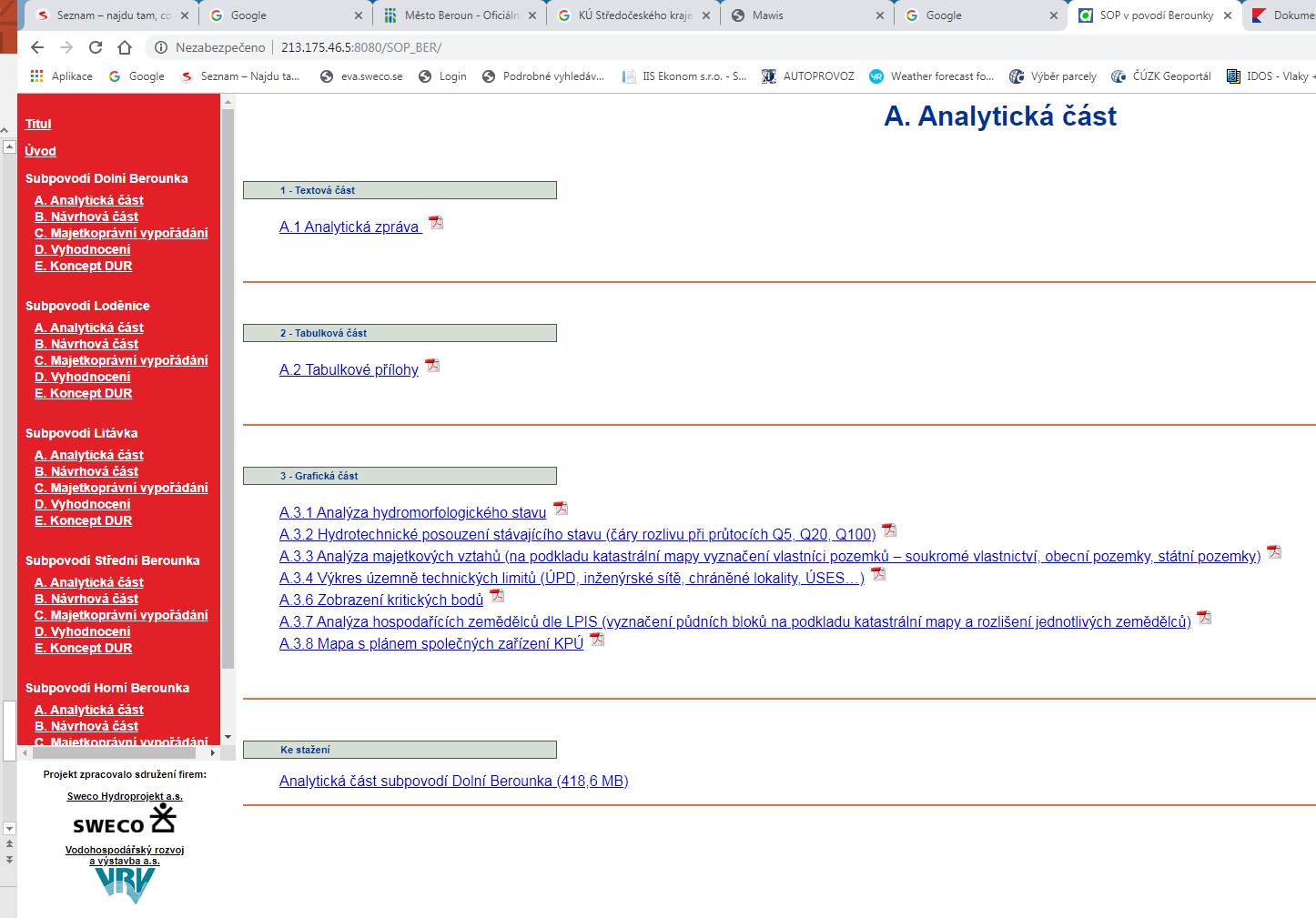 13
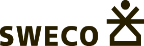 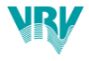 Etapa C - průběh projednání:
Odkaz na webové stránky - mapová prohlížečka navrhovaných opatření:
https://www.vrv.cz/sopberounka/gisportal
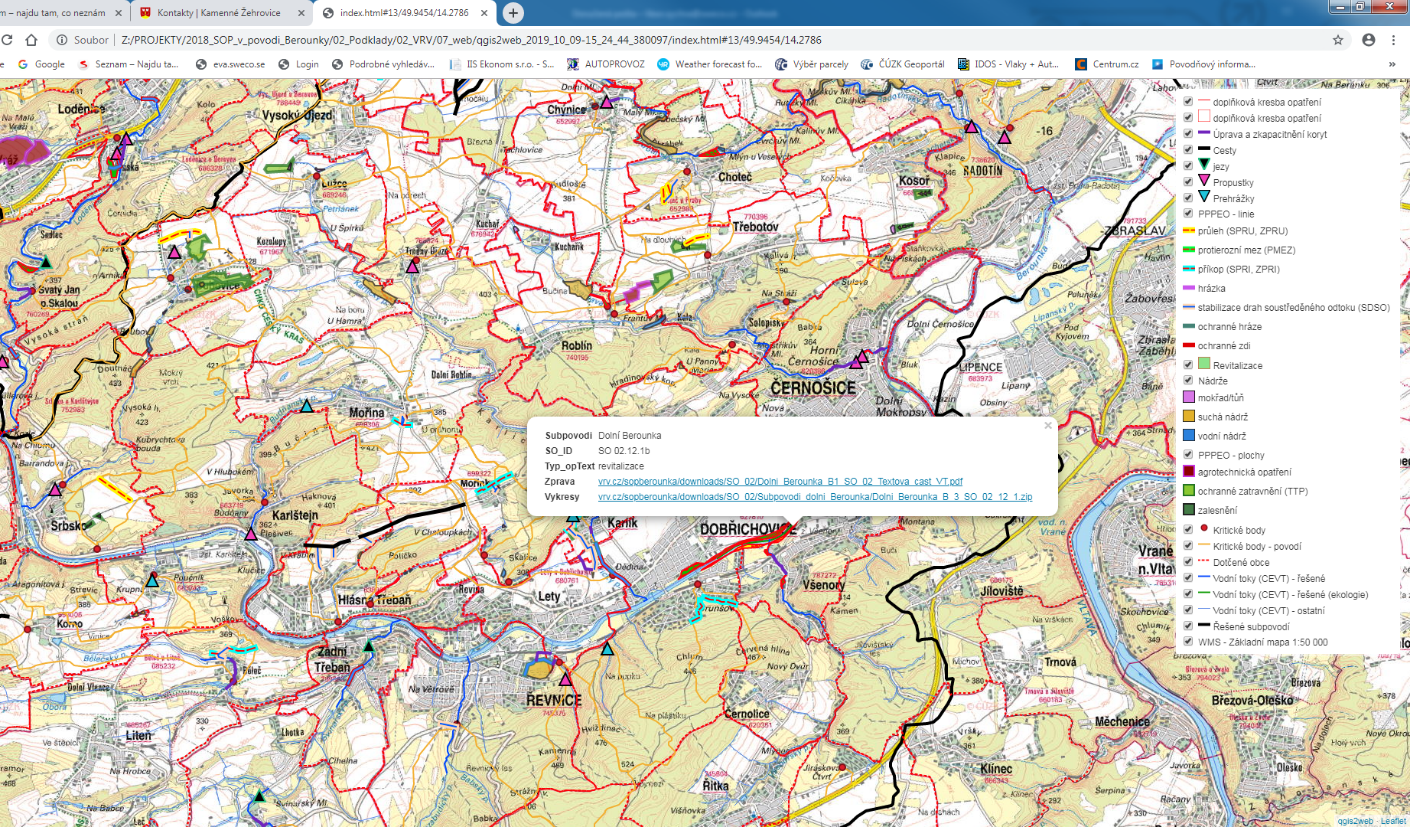 14
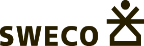 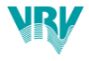 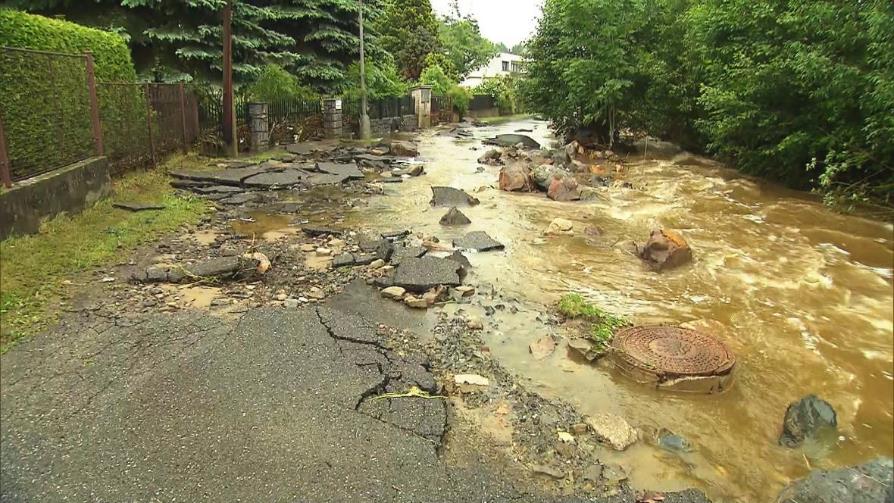 DĚKUJEME ZA POZORNOST
Obecnice 05/2018
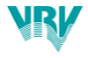 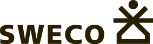 15